Key Stage 1 Physical Education  Curriculum
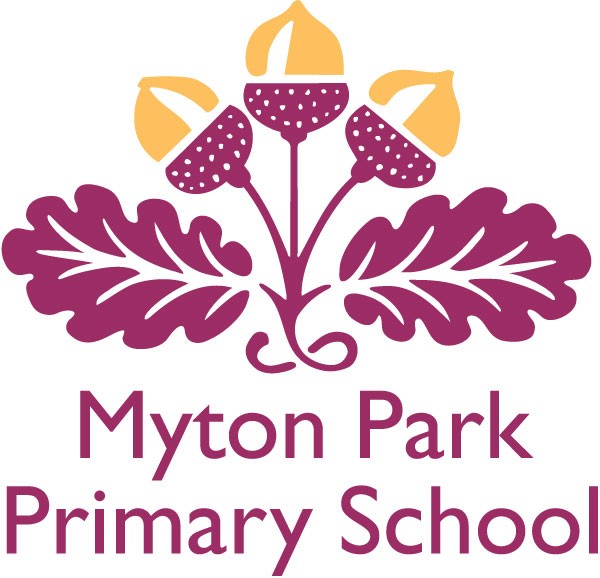 Together we Nurture, Inspire and Achieve
Physical Education topics overview
Physical Education topics are organised and referenced around a Physical Education schema.  Each topic either introduces an aspect of the schema or references previous instances of it.  Below is an overview of the topics we teach and which aspects of the schema it strengthens:
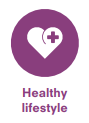 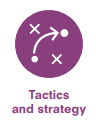 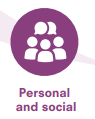 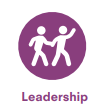 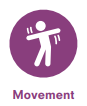 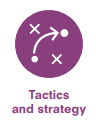 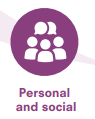 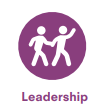 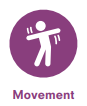 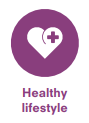 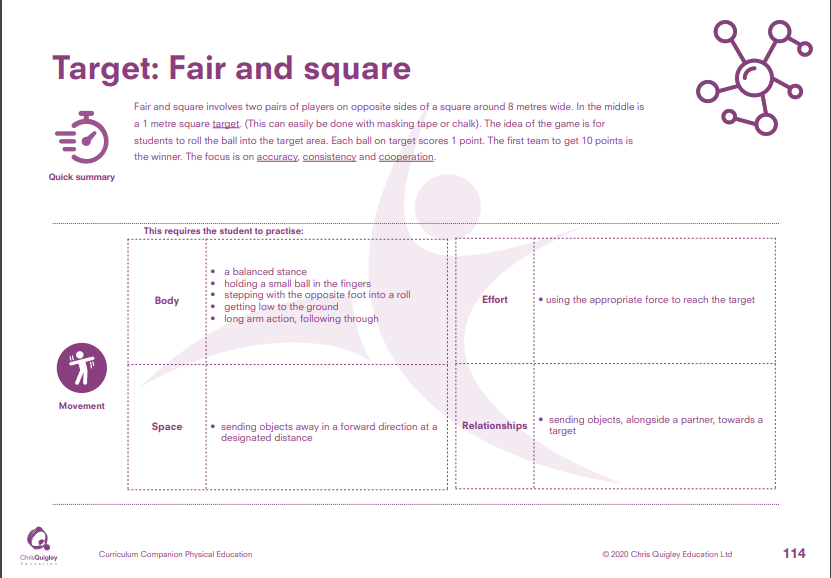 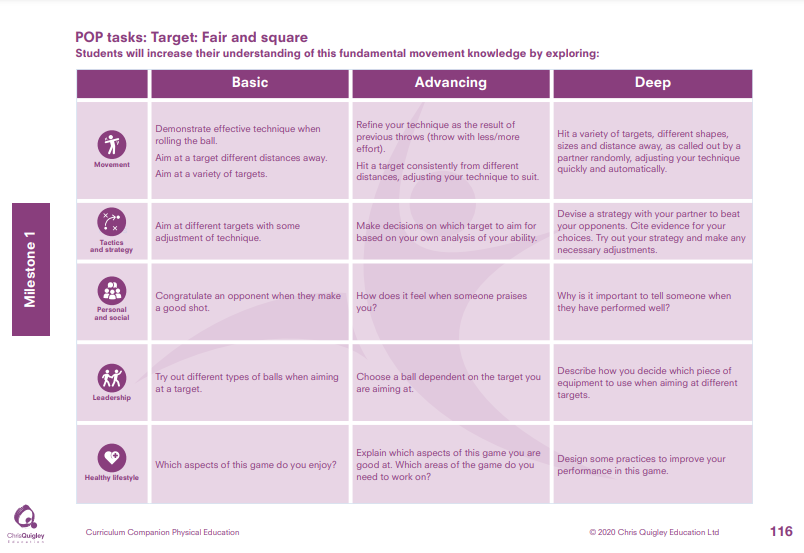 Target: Fair and square
Decide how many lessons you will spend on the topic and use the information on the knowledge web to create the take-aways for each lesson
This table shows the knowledge that will be taught in each lesson
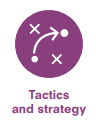 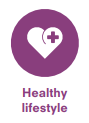 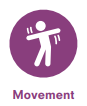 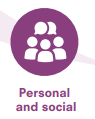 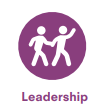 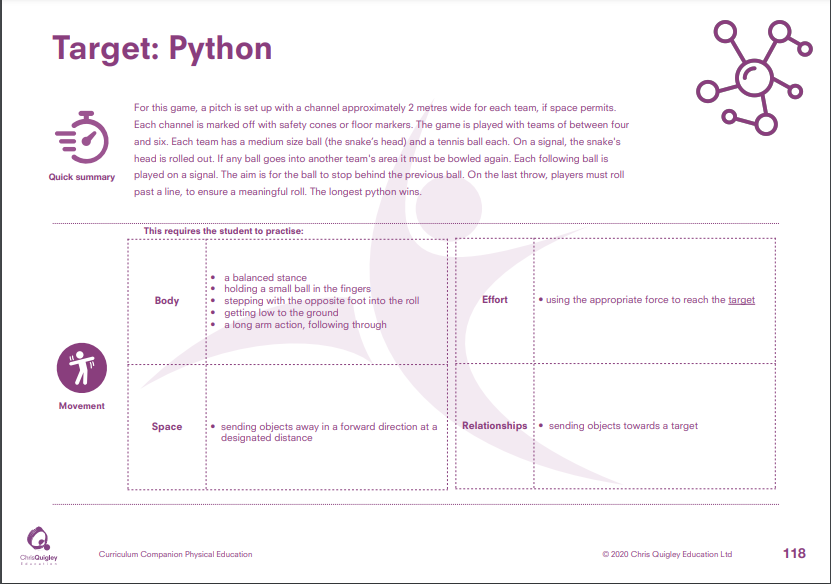 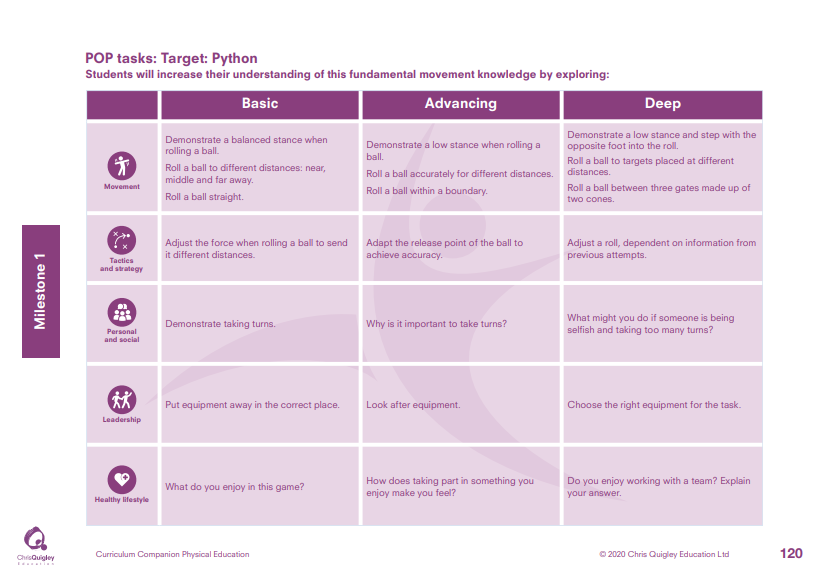 Target: Python
Decide how many lessons you will spend on the topic and use the information on the knowledge web to create the take-aways for each lesson
This table shows the knowledge that will be taught in each lesson
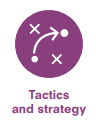 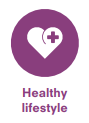 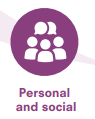 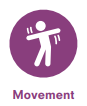 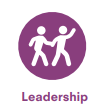 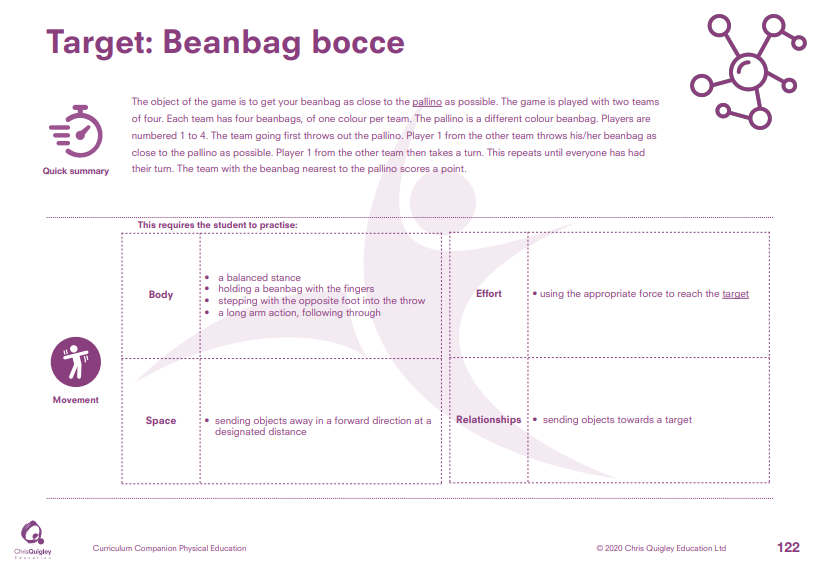 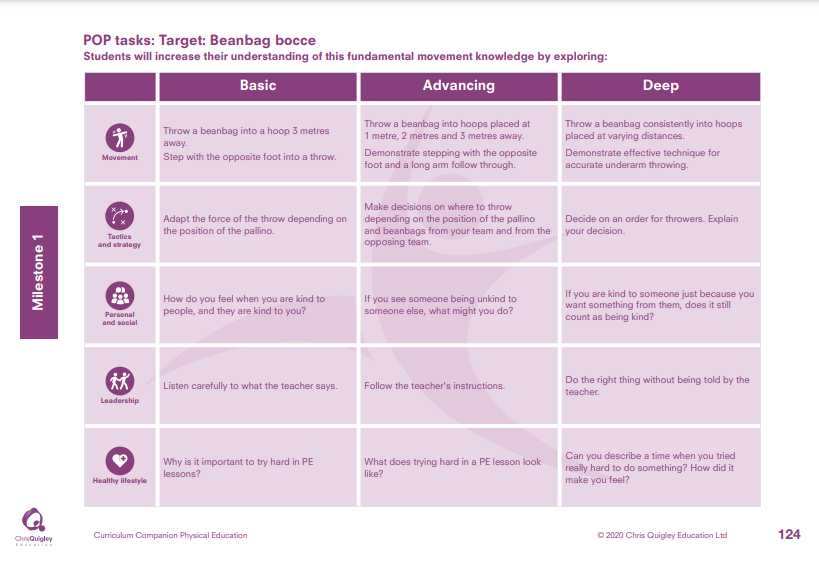 Target: Beanbag bocce
Decide how many lessons you will spend on the topic and use the information on the knowledge web to create the take-aways for each lesson
This table shows the knowledge that will be taught in each lesson
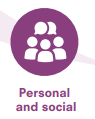 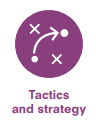 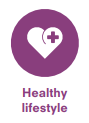 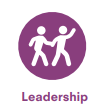 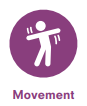 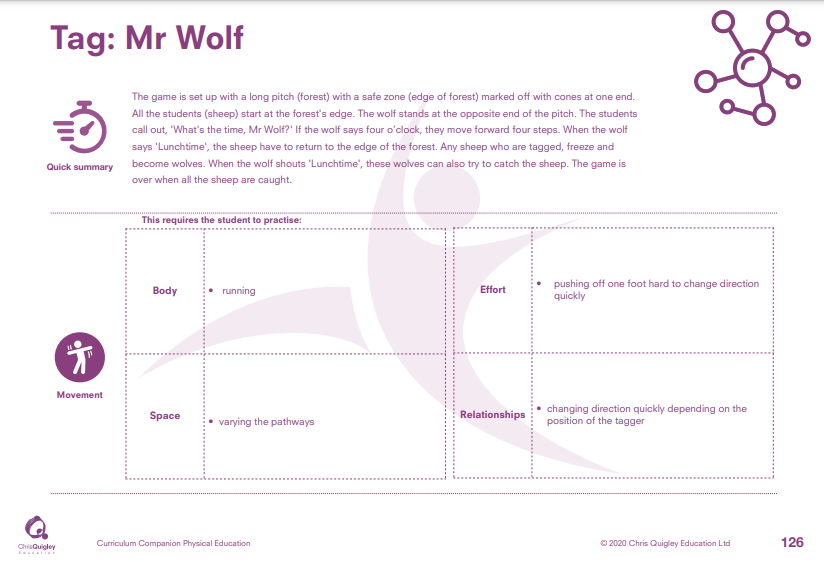 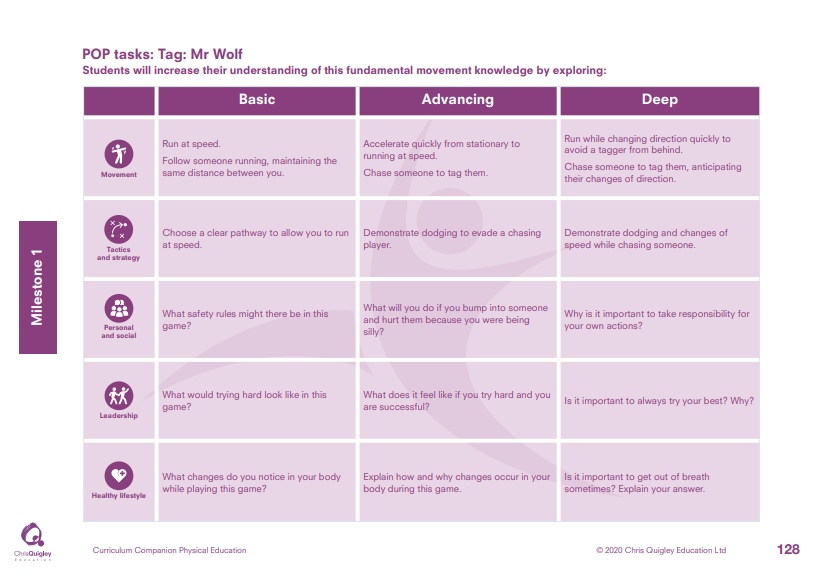 Tag: Mr Wolf
Decide how many lessons you will spend on the topic and use the information on the knowledge web to create the take-aways for each lesson
This table shows the knowledge that will be taught in each lesson
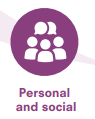 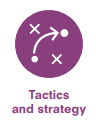 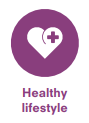 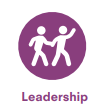 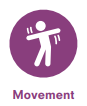 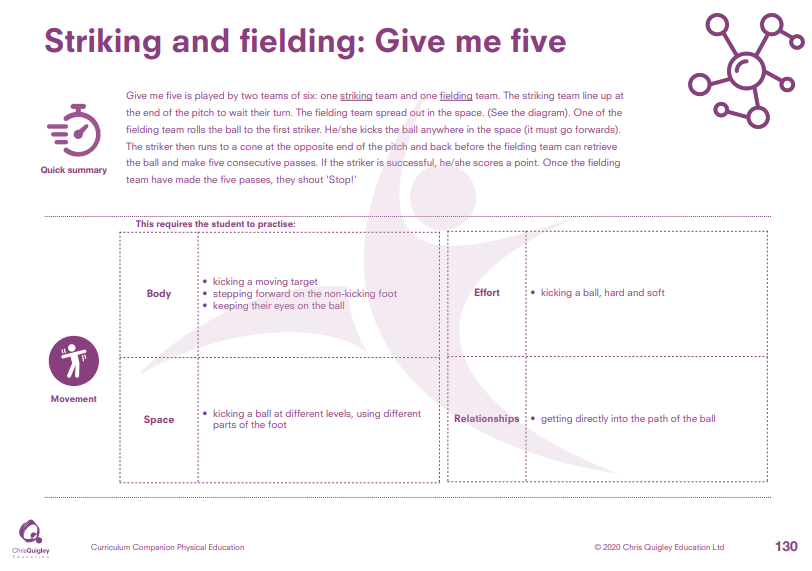 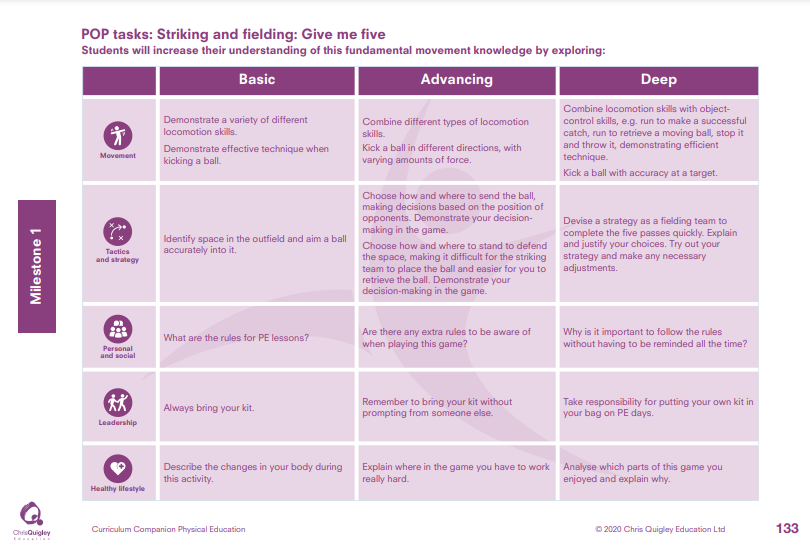 Striking and fielding: Give me five.
Decide how many lessons you will spend on the topic and use the information on the knowledge web to create the take-aways for each lesson
This table shows the knowledge that will be taught in each lesson
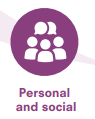 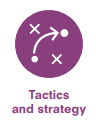 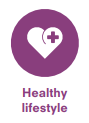 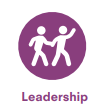 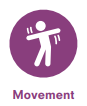 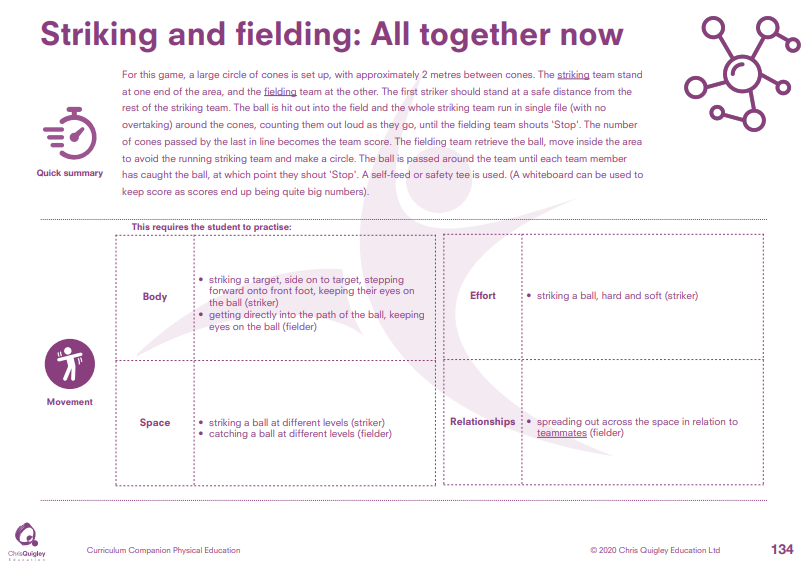 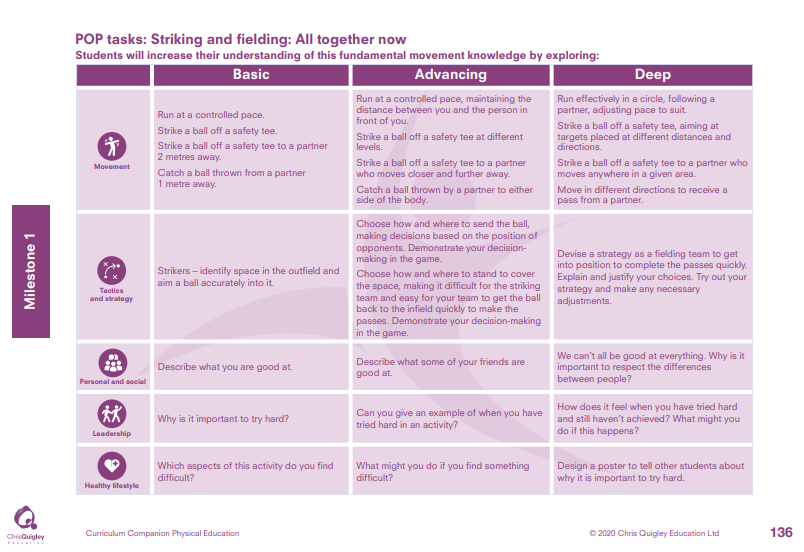 Striking and fielding: All together now.
Decide how many lessons you will spend on the topic and use the information on the knowledge web to create the take-aways for each lesson
This table shows the knowledge that will be taught in each lesson
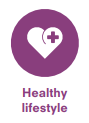 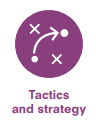 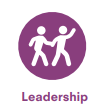 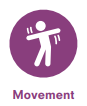 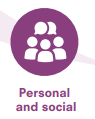 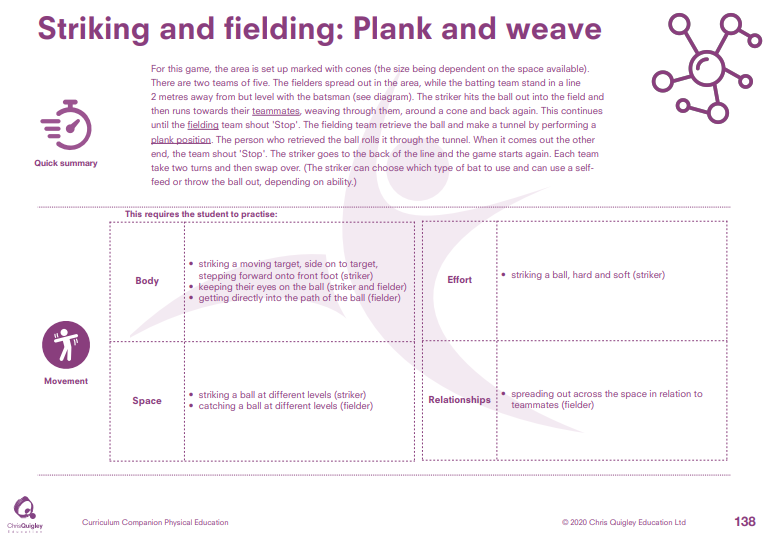 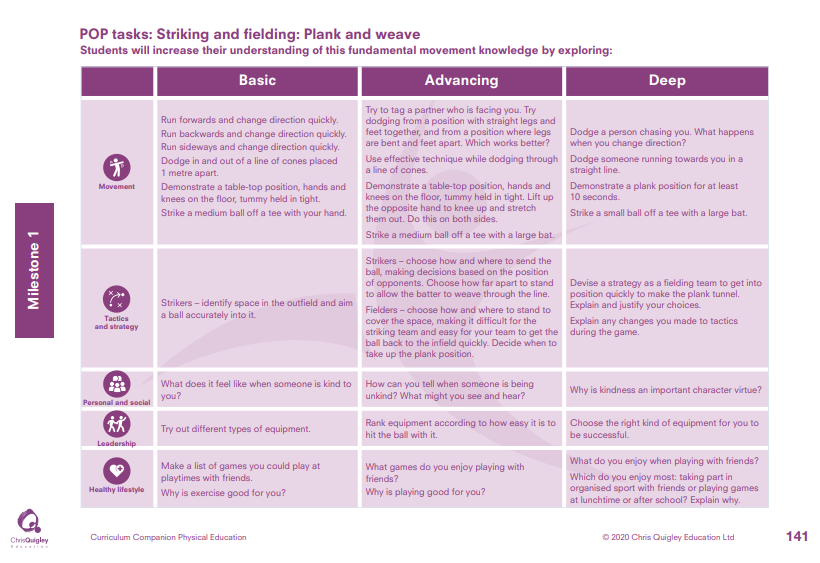 Striking and fielding: Plank and weave.
Decide how many lessons you will spend on the topic and use the information on the knowledge web to create the take-aways for each lesson
This table shows the knowledge that will be taught in each lesson
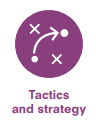 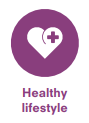 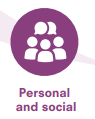 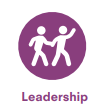 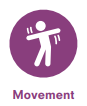 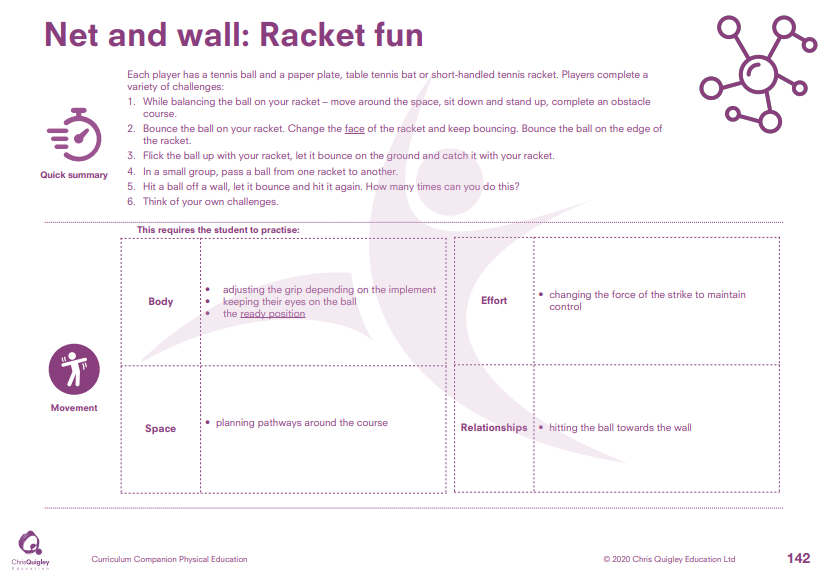 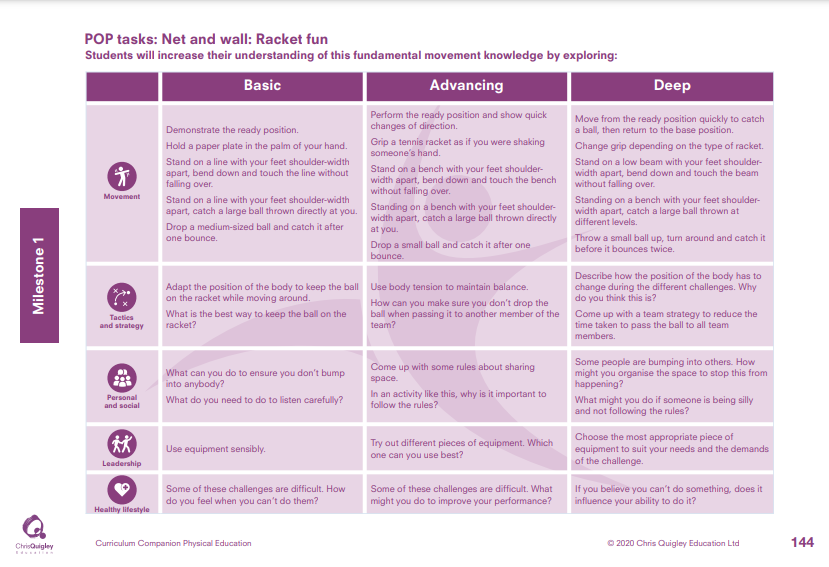 Net and wall: Racket fun.
Decide how many lessons you will spend on the topic and use the information on the knowledge web to create the take-aways for each lesson
This table shows the knowledge that will be taught in each lesson
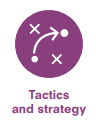 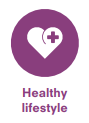 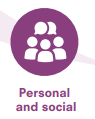 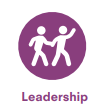 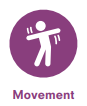 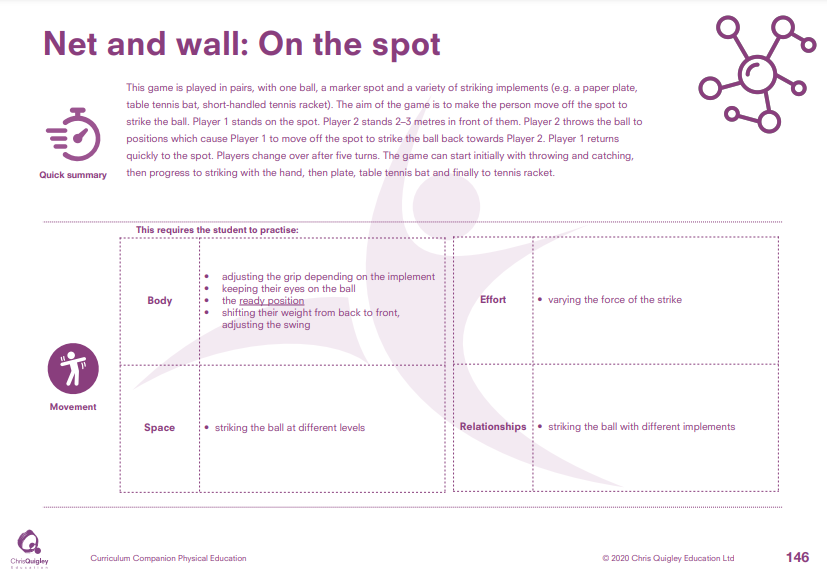 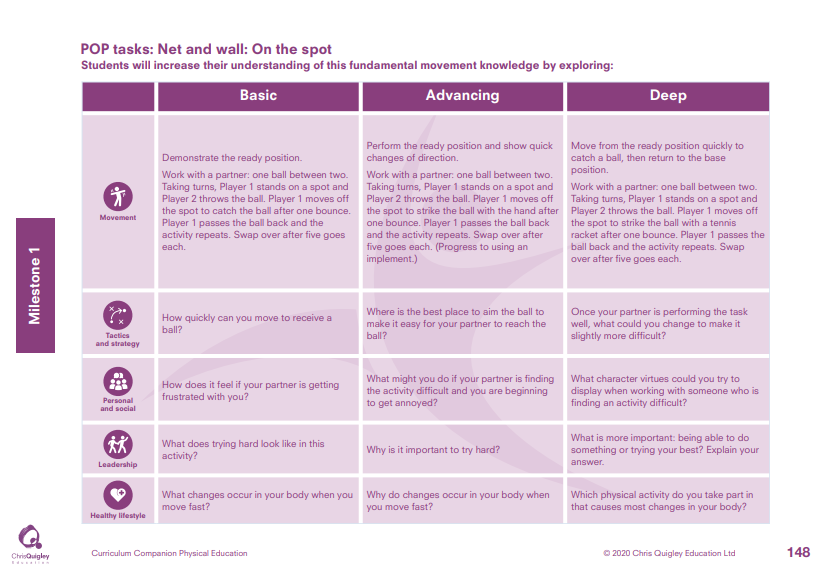 Net and wall: On the spot.
Decide how many lessons you will spend on the topic and use the information on the knowledge web to create the take-aways for each lesson
This table shows the knowledge that will be taught in each lesson
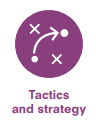 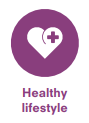 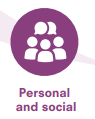 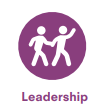 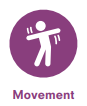 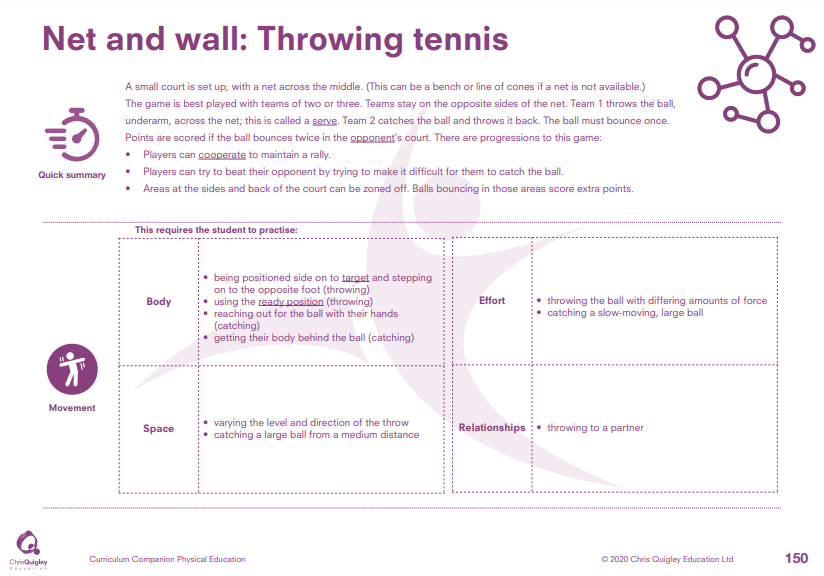 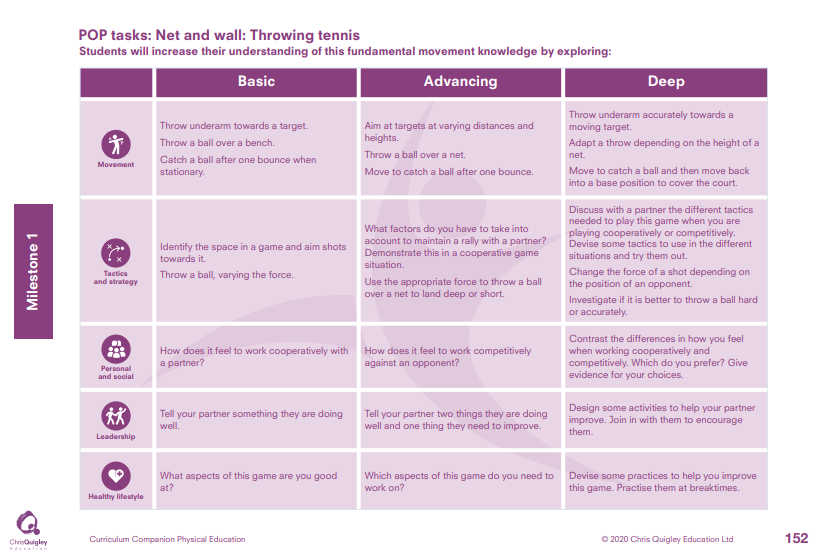 Net and wall: Throwing tennis.
Decide how many lessons you will spend on the topic and use the information on the knowledge web to create the take-aways for each lesson
This table shows the knowledge that will be taught in each lesson
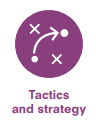 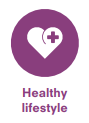 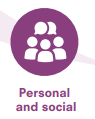 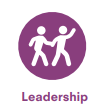 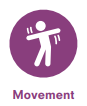 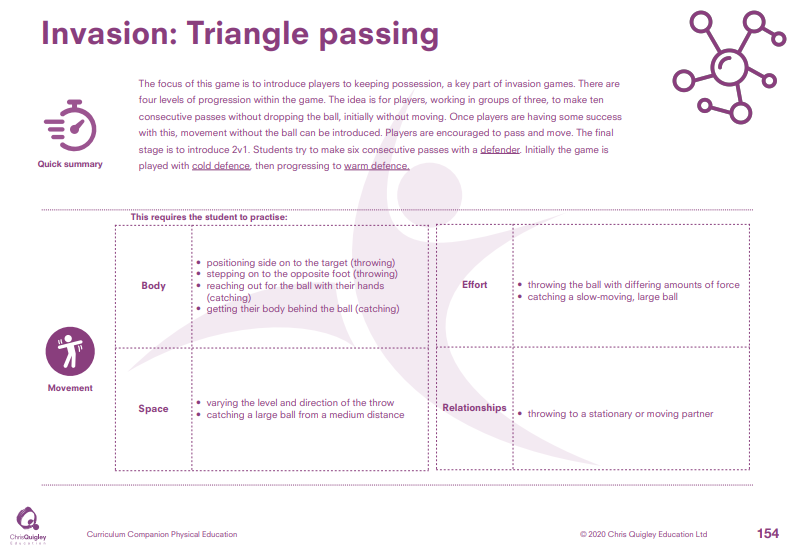 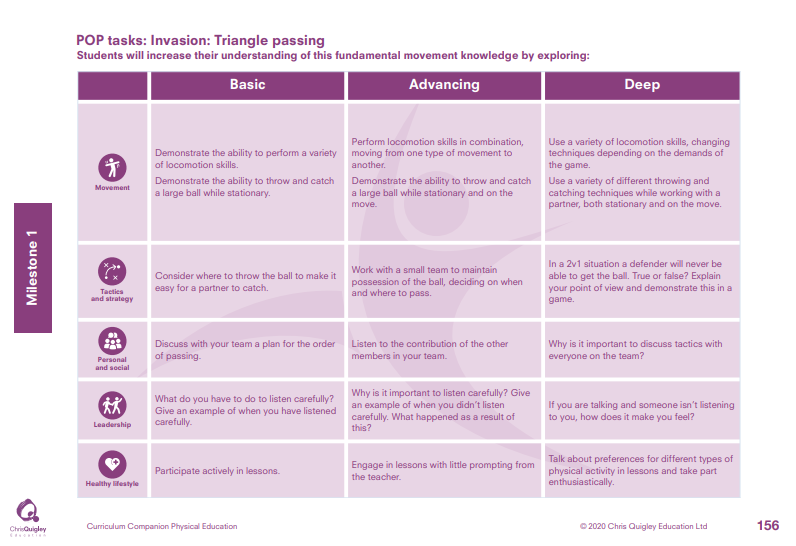 Invasion: Triangle passing.
Decide how many lessons you will spend on the topic and use the information on the knowledge web to create the take-aways for each lesson
This table shows the knowledge that will be taught in each lesson
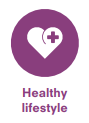 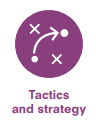 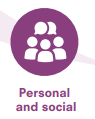 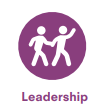 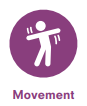 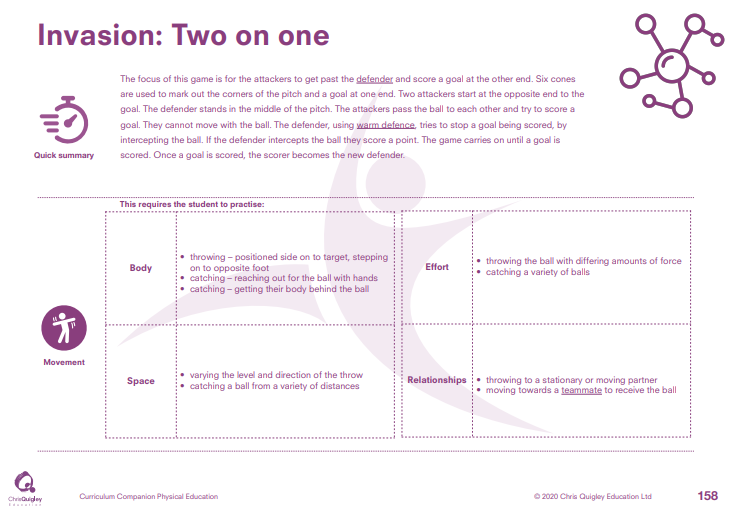 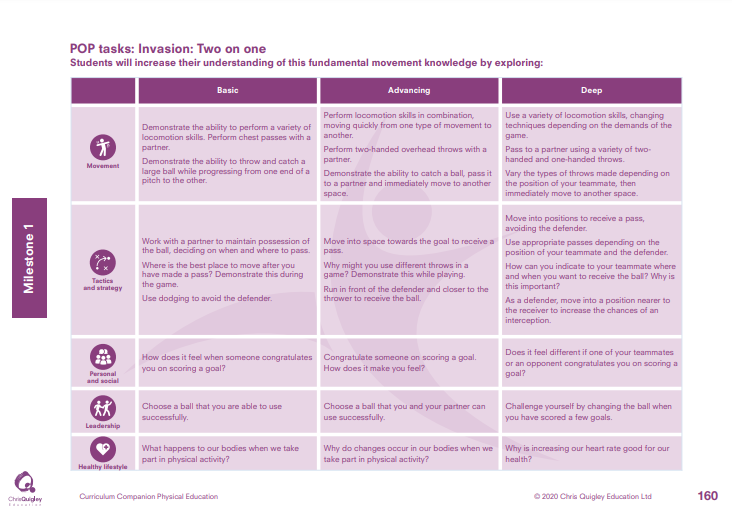 Invasion: Two on one.
Decide how many lessons you will spend on the topic and use the information on the knowledge web to create the take-aways for each lesson
This table shows the knowledge that will be taught in each lesson
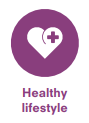 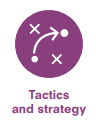 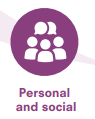 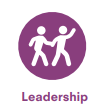 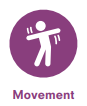 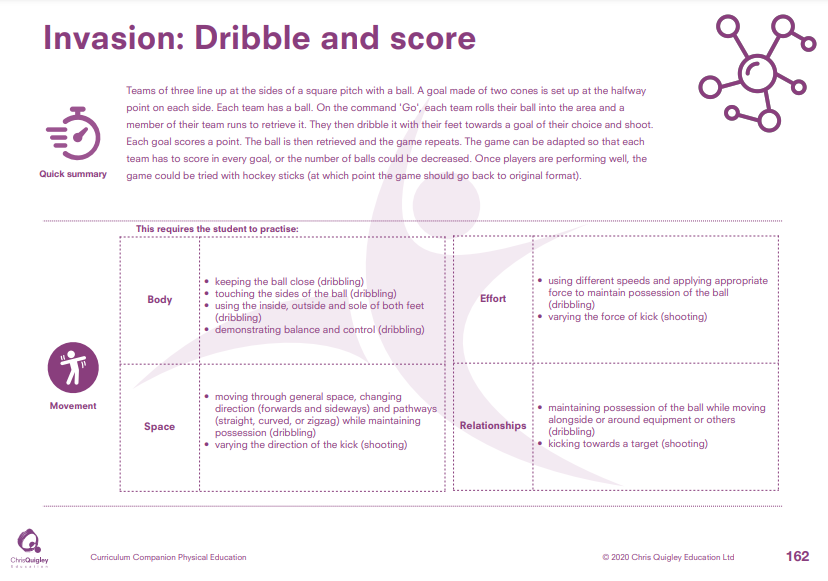 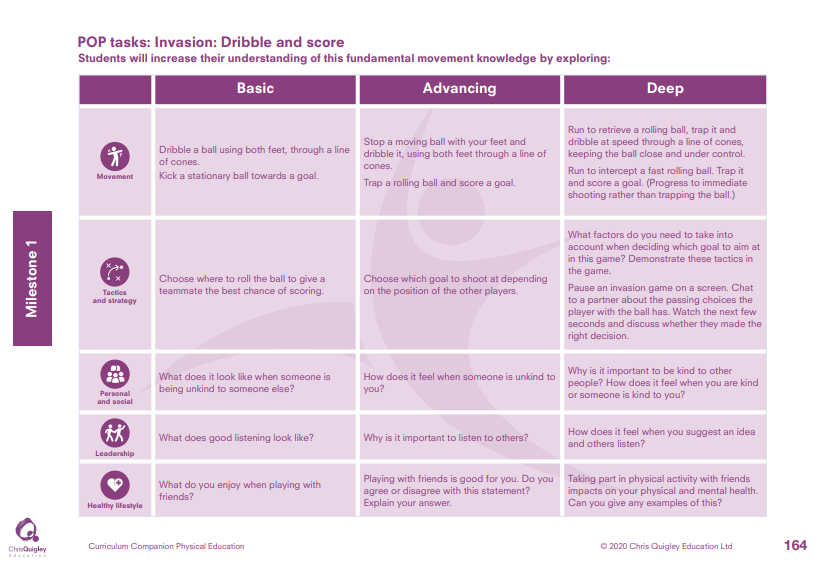 Invasion: Dribble and score.
Decide how many lessons you will spend on the topic and use the information on the knowledge web to create the take-aways for each lesson
This table shows the knowledge that will be taught in each lesson
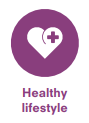 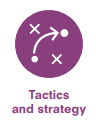 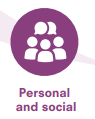 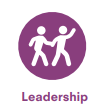 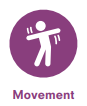 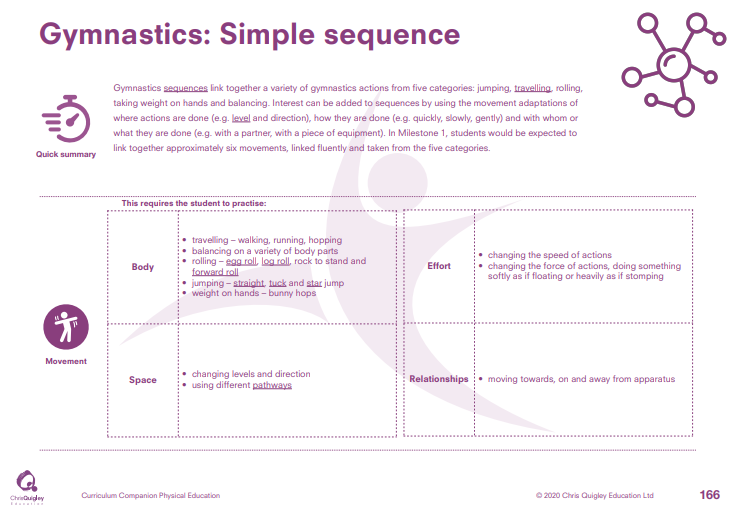 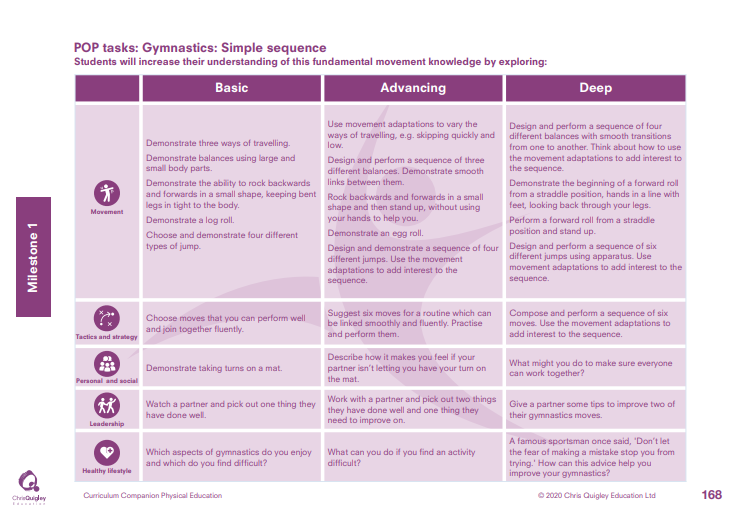 Gymnastics: Simple sequence.
Decide how many lessons you will spend on the topic and use the information on the knowledge web to create the take-aways for each lesson
This table shows the knowledge that will be taught in each lesson
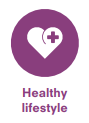 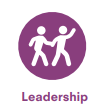 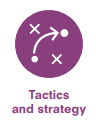 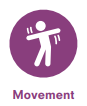 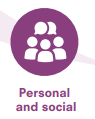 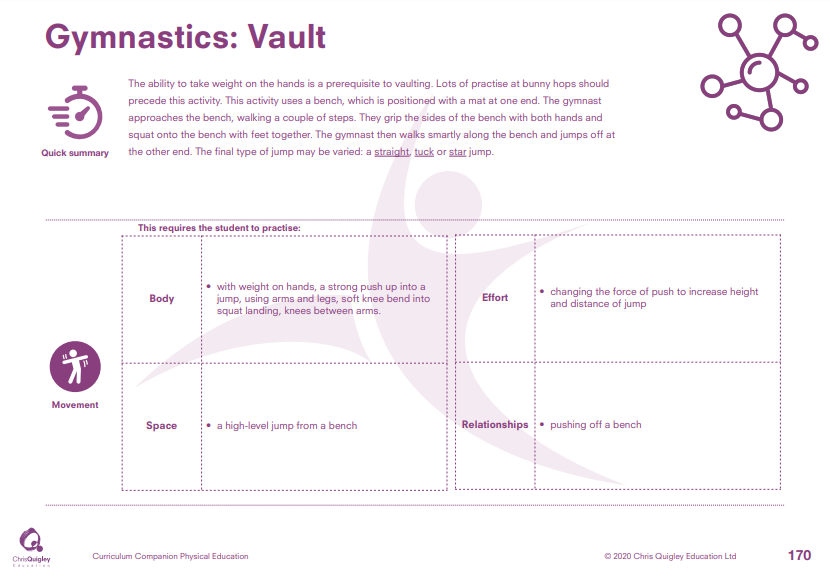 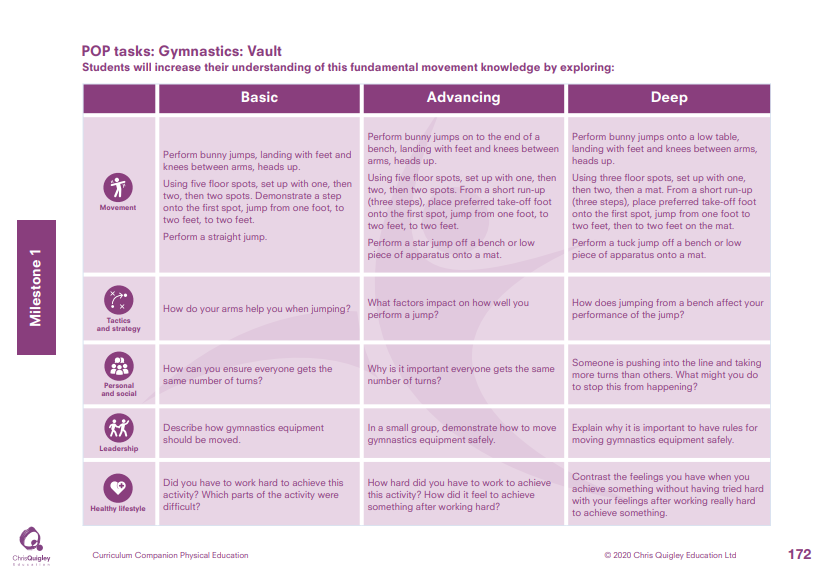 Gymnastics: Vault.
Decide how many lessons you will spend on the topic and use the information on the knowledge web to create the take-aways for each lesson
This table shows the knowledge that will be taught in each lesson
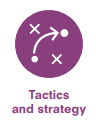 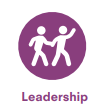 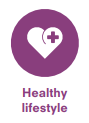 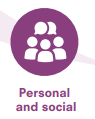 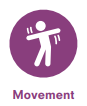 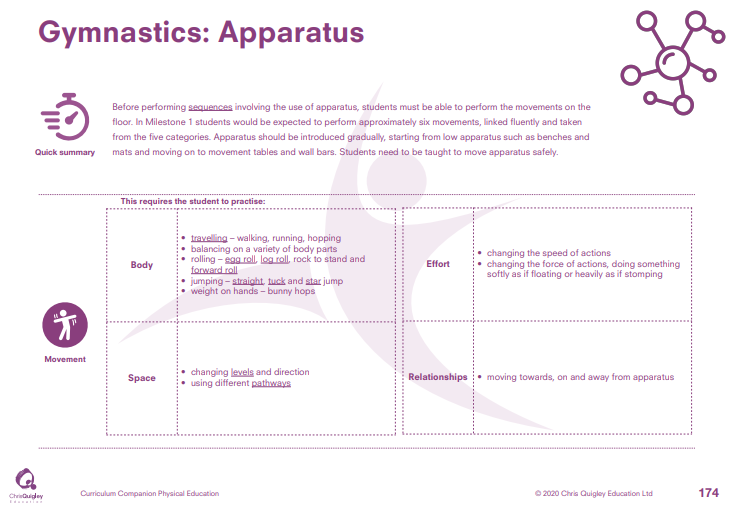 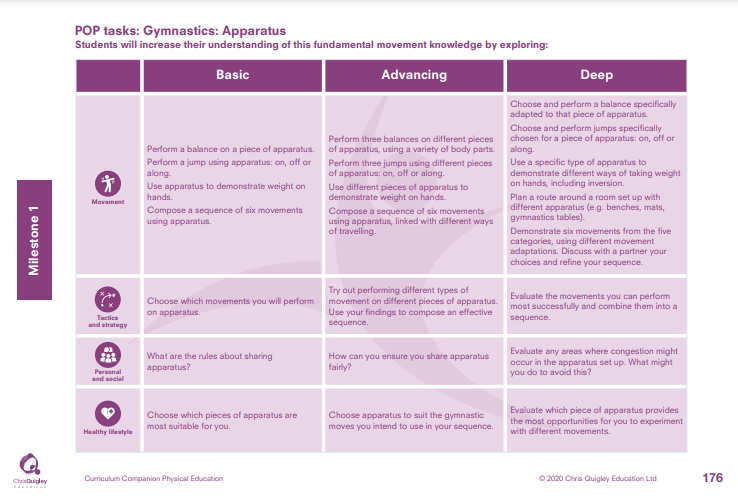 Gymnastics: Apparatus.
Decide how many lessons you will spend on the topic and use the information on the knowledge web to create the take-aways for each lesson
This table shows the knowledge that will be taught in each lesson
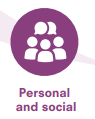 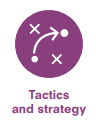 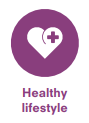 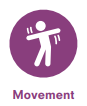 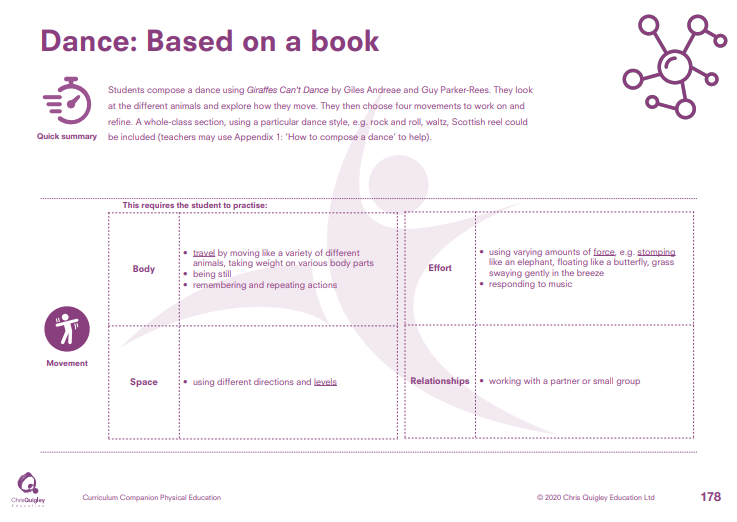 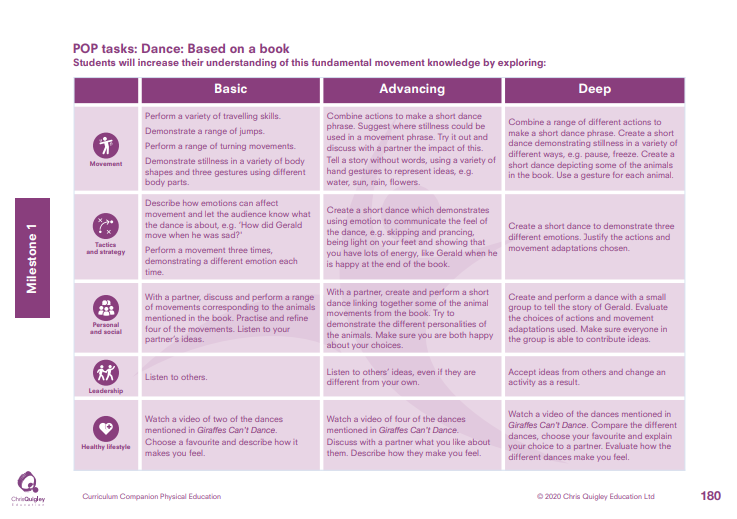 Dance: Based on a book.
Decide how many lessons you will spend on the topic and use the information on the knowledge web to create the take-aways for each lesson
This table shows the knowledge that will be taught in each lesson
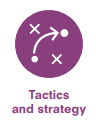 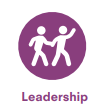 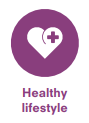 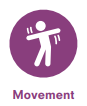 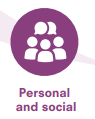 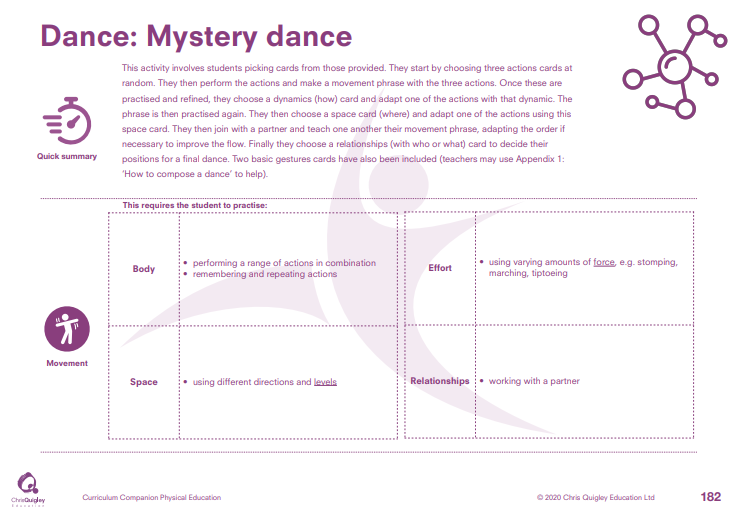 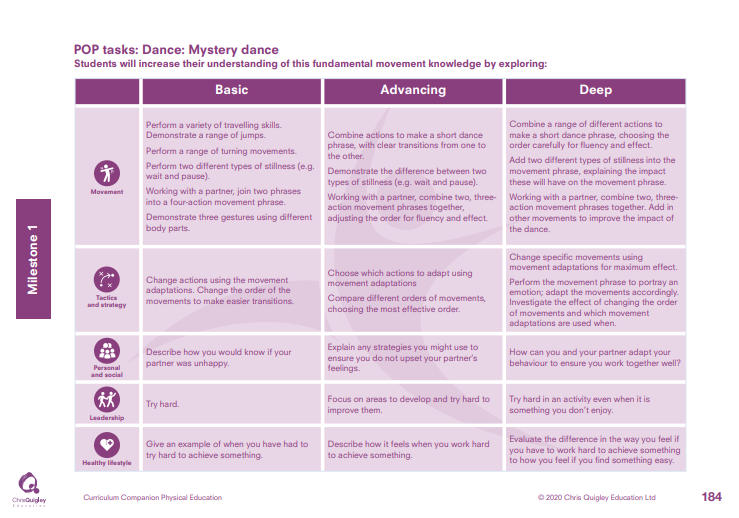 Dance: Mystery dance.
Decide how many lessons you will spend on the topic and use the information on the knowledge web to create the take-aways for each lesson
This table shows the knowledge that will be taught in each lesson
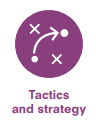 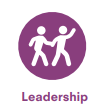 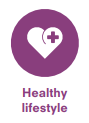 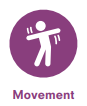 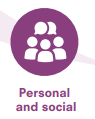 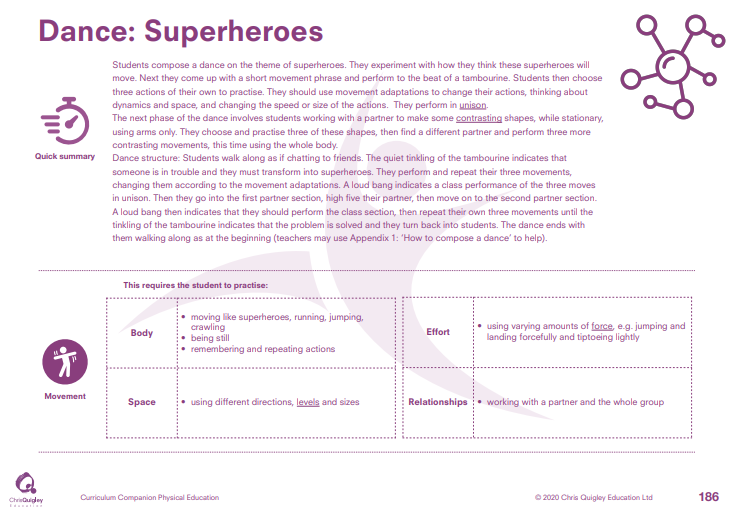 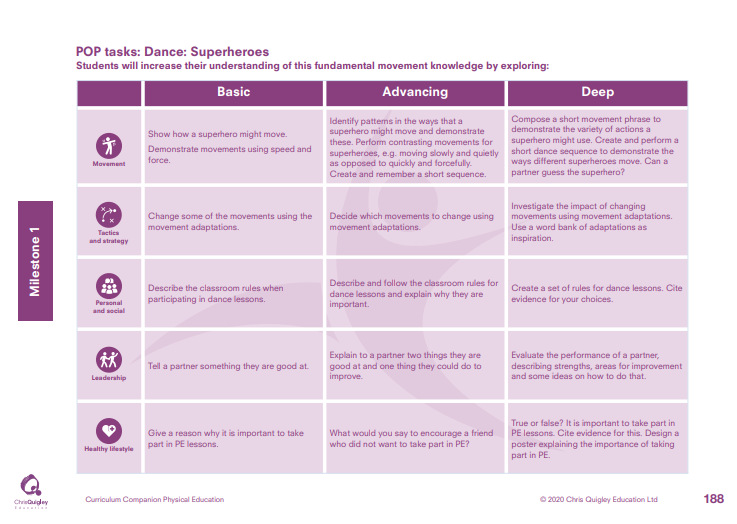 Dance: Superheroes.
Decide how many lessons you will spend on the topic and use the information on the knowledge web to create the take-aways for each lesson
This table shows the knowledge that will be taught in each lesson
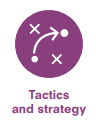 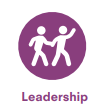 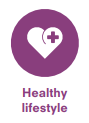 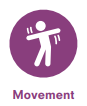 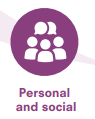